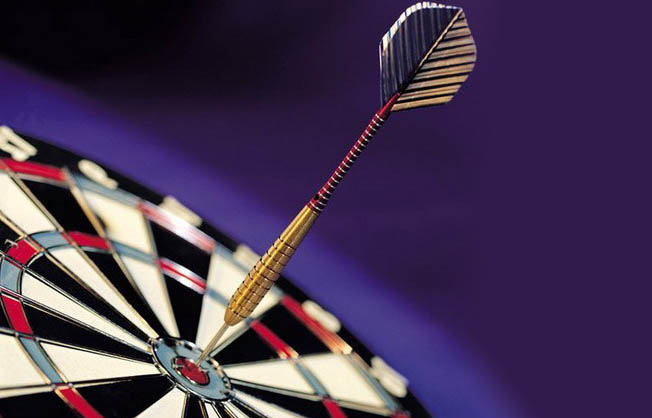 ДАРТС ОрГМУ
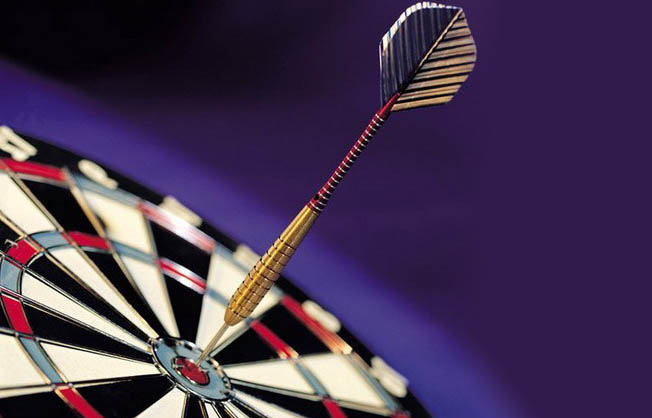 История игры
Дартс (англи. darts — дротики) — ряд связанных игр, в которых игроки метают дротики в круглую мишень, повешенную на стену. Хотя в прошлом использовались различные виды мишеней и правил, в настоящее время термин дартс обычно ссылается на стандартизированную игру с определённой конструкцией мишени и правилами. Игра зародилась несколько столетий назад на Британских островах. Человек, 
занимающийся дартсом, 
называется дартсмен.
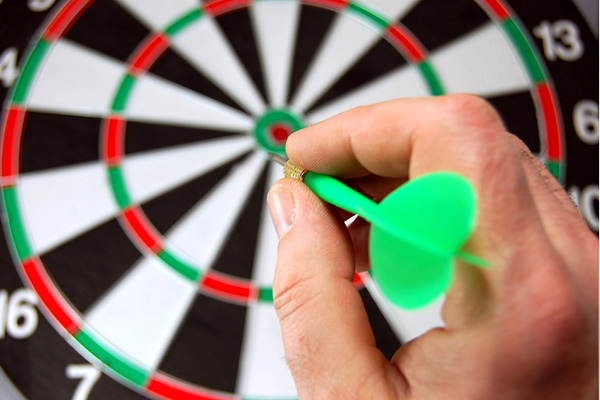 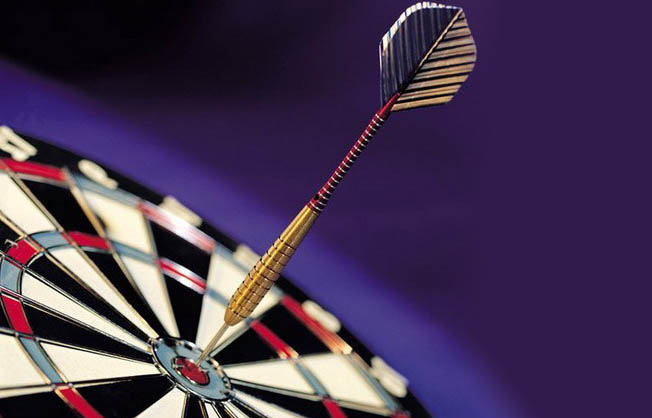 Польза игры в ДАРТС
Дартс развивает меткость;
Необходимость быстро и в большом количестве складывать пусть и целые числа, отлично развивает способность к счету;
Умение определять расстояние и координировать свои действия до миллиметра;
Если постоянно менять руки (метать дротик и правой, и левой), то это благотворно подействует на мышление, поскольку будут задействованы оба полушария;
Воспитывает стремление к победе и придает азарт;
Внимательность, сосредоточенность и умение сконцентрироваться также входят в пользу дартса.
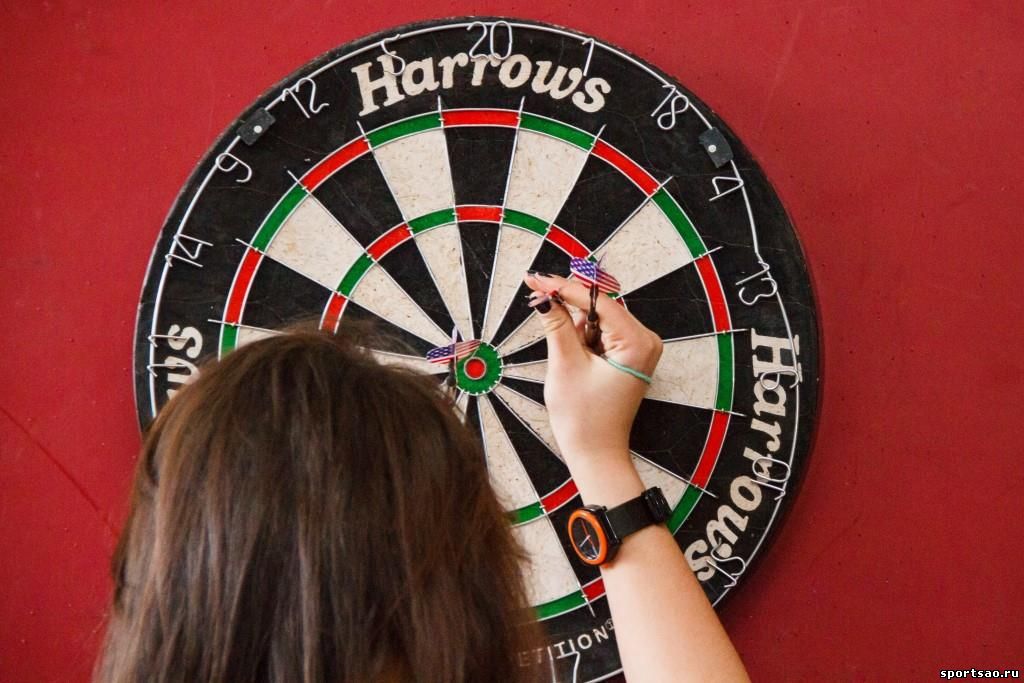 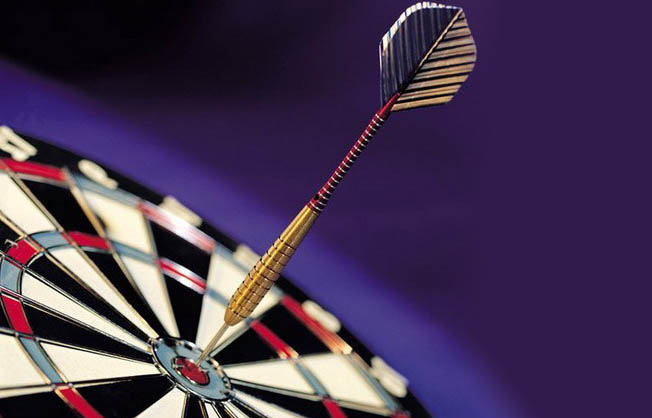 ДАРТС в ОрГМУ
Секция по дартсу существует с сентября 2013 года. Руководитель в студент 3 курса лечебного факультета Низамов Рустам.                              Основная цель тренировок — участие сборной     команды в спортивных соревнованиях различного уровня, укрепление здоровья, обучение и совершенствование тактическим действиям при игре в дартс, содействие всестороннему физическому развитию, развитие координационных способностей, воображения, памяти, логического мышления, мышечной памяти.
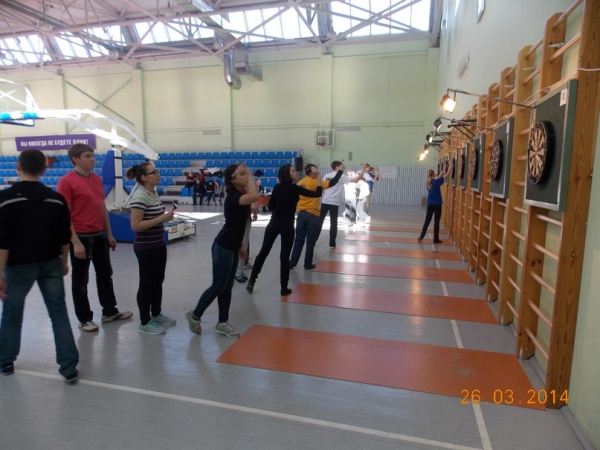 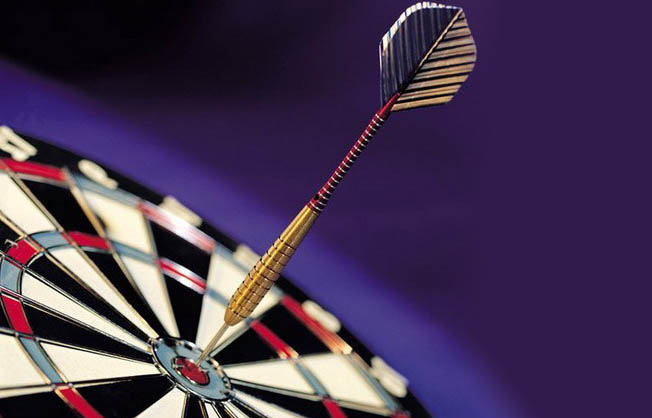 Состав команды
Абубакиров Рузель 11с
Агишева Райса 23пед
Исаков Виктор 51с
Лычагина Анастасия 12с
Низамов Рустам 319
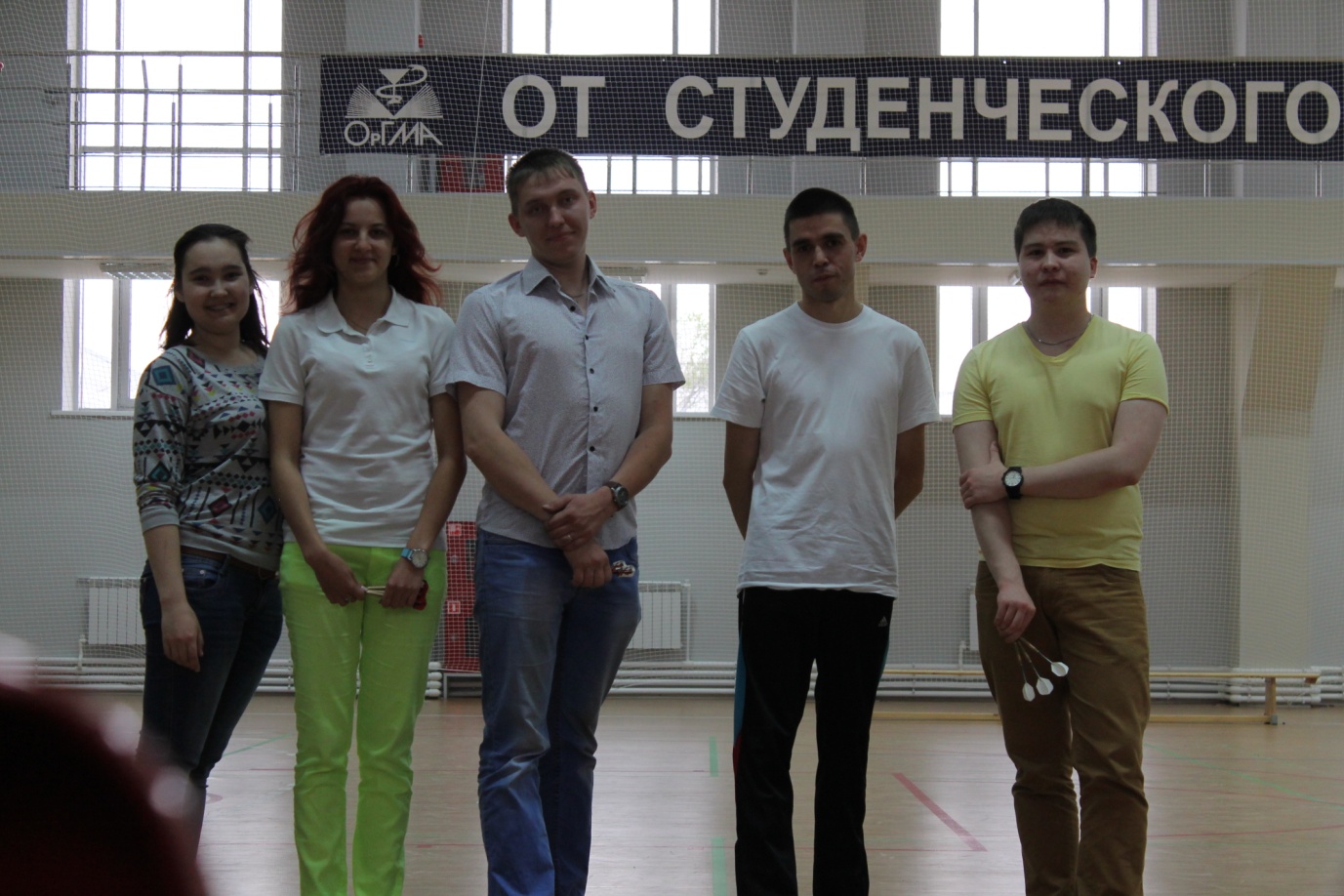 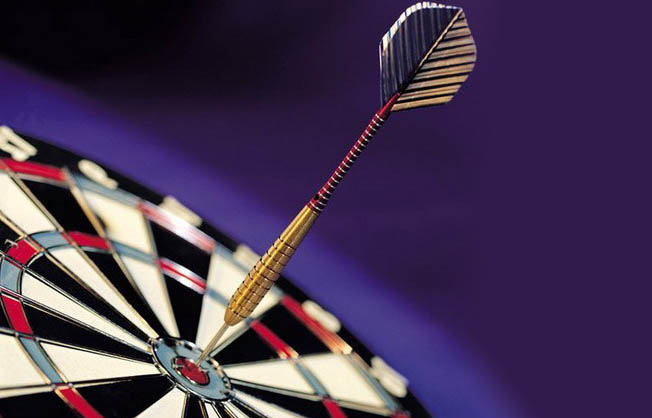 Расписание секции
Занятия проходят два раза в неделю (вторник, четверг  с 17:30 до 19:00) в СОЦ «Гиппократ»
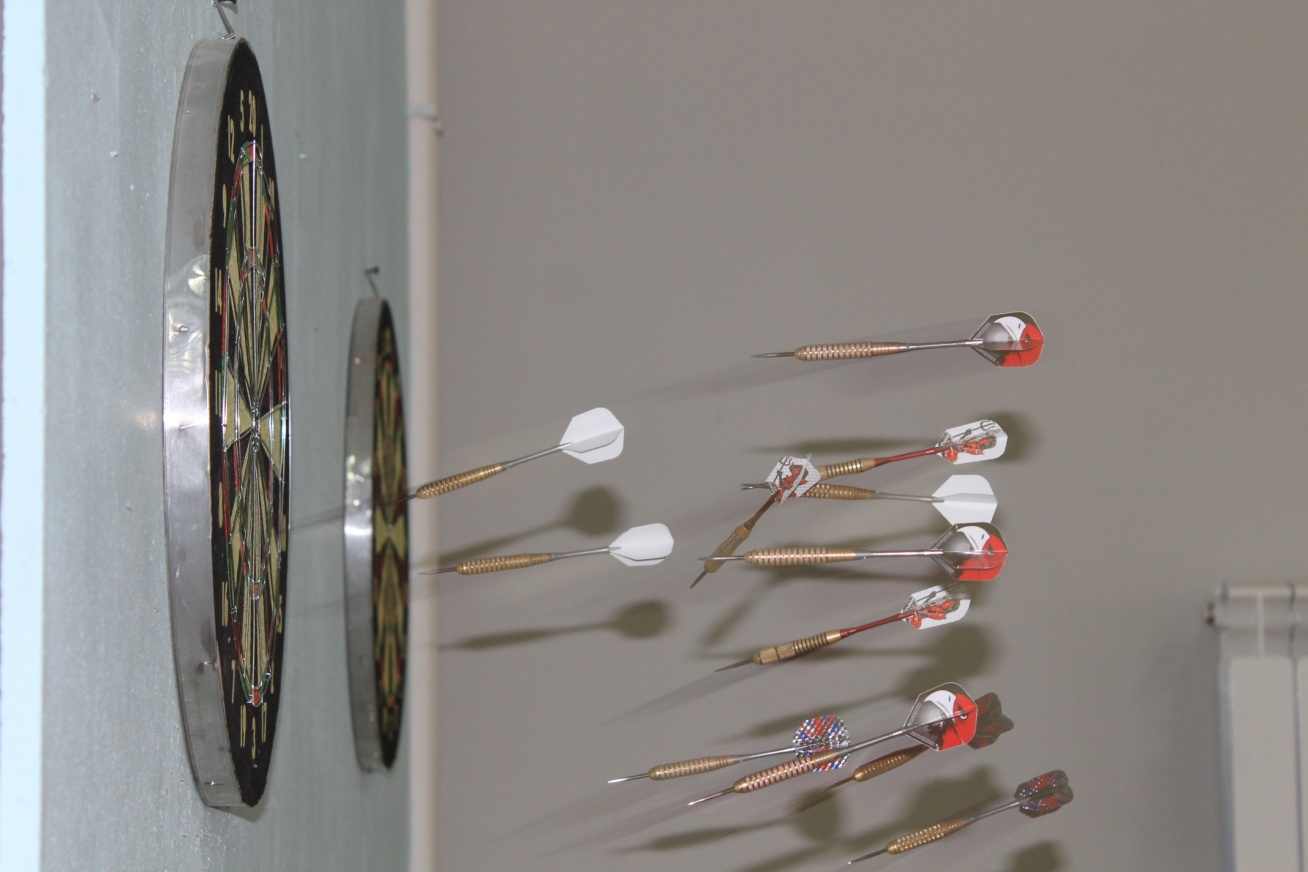 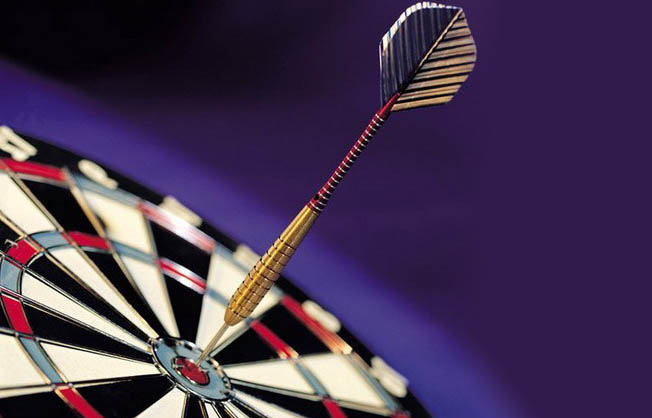 Соревнования по ДАРТС
26 - 28 марта 2014 года в городе Ижевск прошли соревнования по дартсу в рамках этапа Приволжского федерального округа, Фестиваля спорта студентов медицинских и фармацевтических вузов России «Физическая культура и спорт – вторая профессия врача». Оренбургская государственная медицинская академия принимает активное участие в данном Фестивале, поэтому побороться за призовой пьедестал отправились: сборная команда ОрГМА по дартсу, состав: Рустам Низамов, Виктор Исаков, Гульнара Альдекенова, Райса Агишева.
Спортсмены по дартсу, впервые принимавшие участие, заняли пятое общекомандное место.
Студент 319 гр. Рустам Низамов выполнил третий взрослый разряд по дартсу
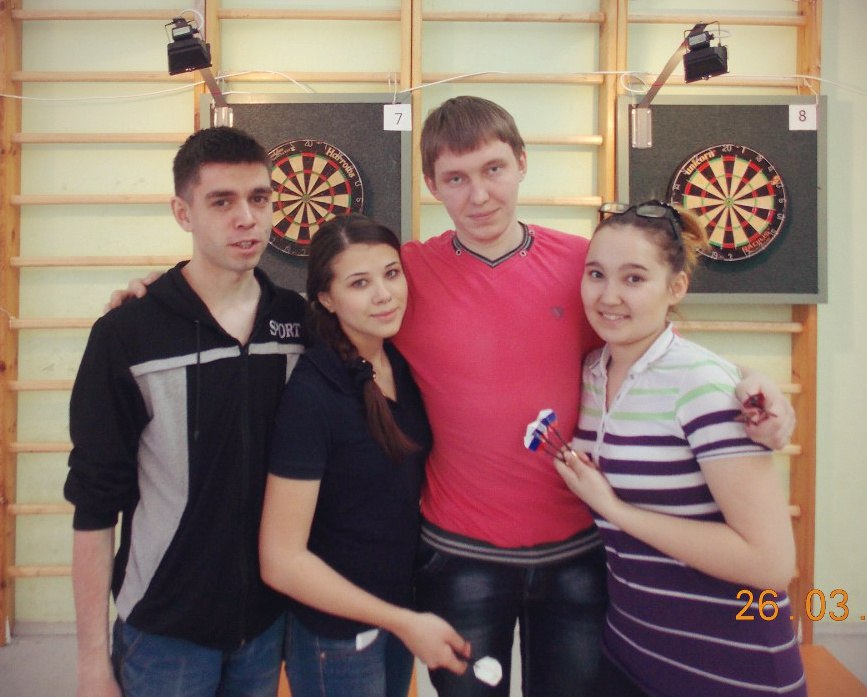 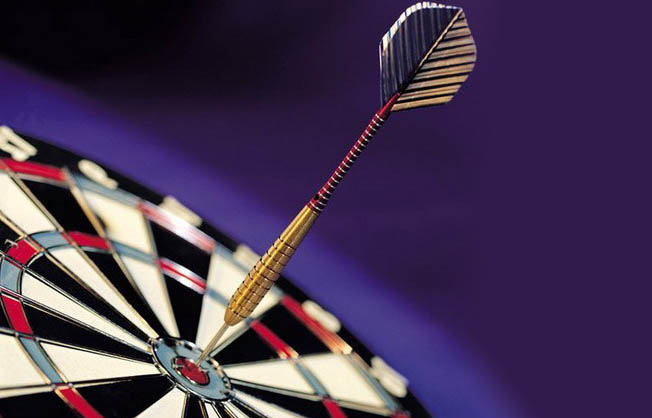 Соревнования по ДАРТС
1 марта 2015 года сборная команда Оренбургского государственного медицинского университета по дартсу приняла участие во втором этапе Фестиваля спорта студентов медицинских и фармацевтических ВУЗов России «Физическая культура и спорт – вторая профессия врача», который проходил на базе ФОК «Академия» Кировской ГМА. В соревнованиях приняли участие студенты из Ижевской, Кировской, Нижегородской ГМА, Оренбургского, Саратовского, Пермского ГМУ.
5 место – Оренбургский ГМУ (А. Лычагина, Р. Агишева, В. Исаков, Р. Низамов)
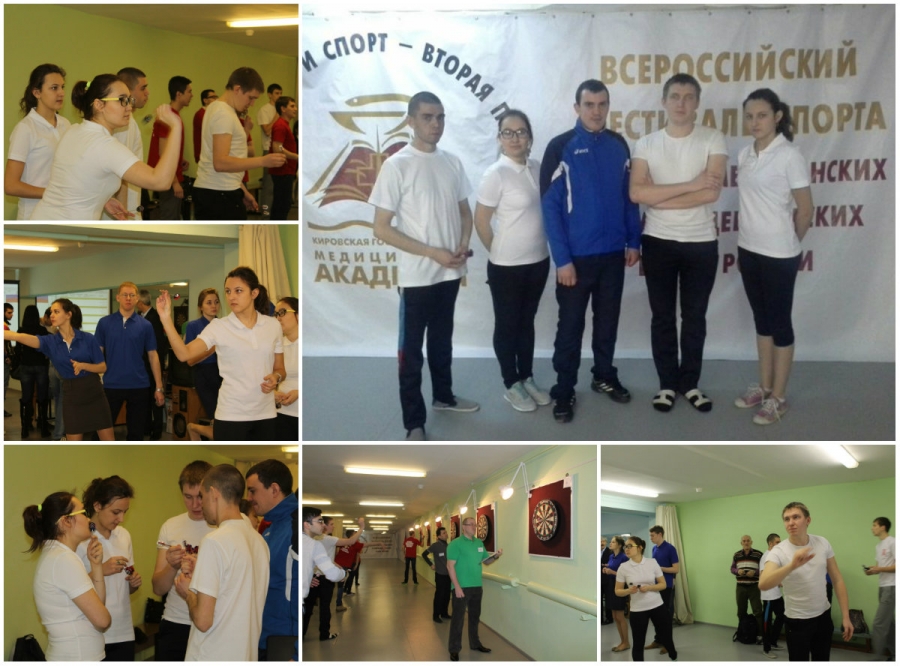 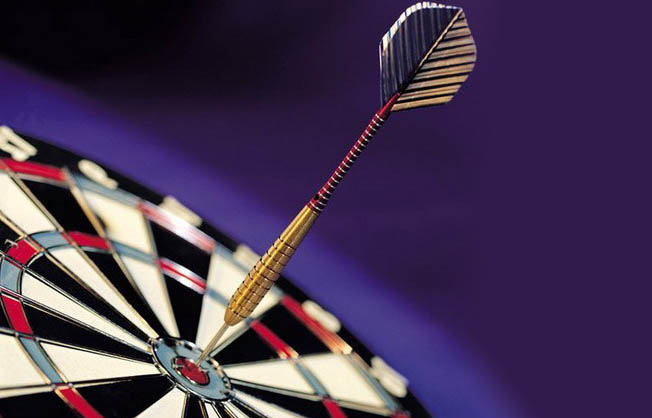 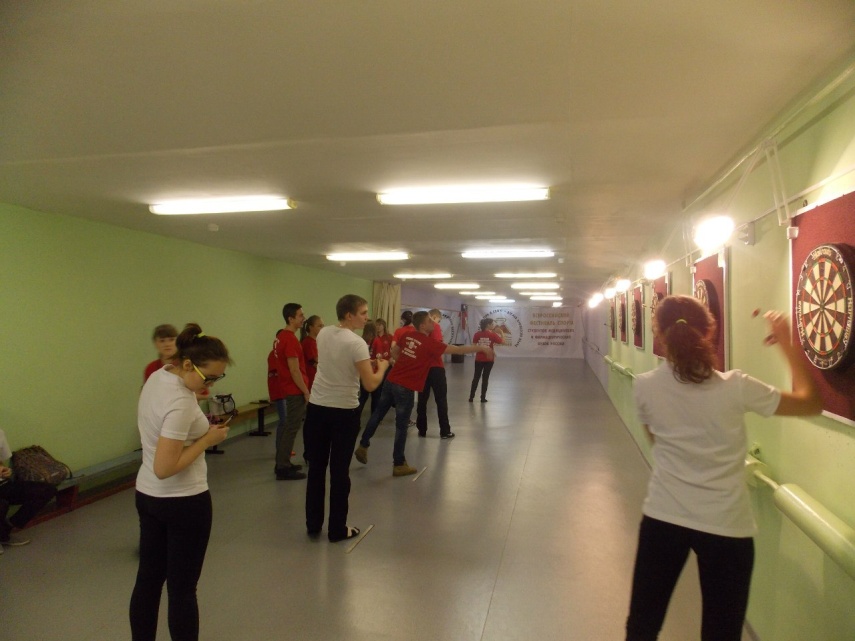 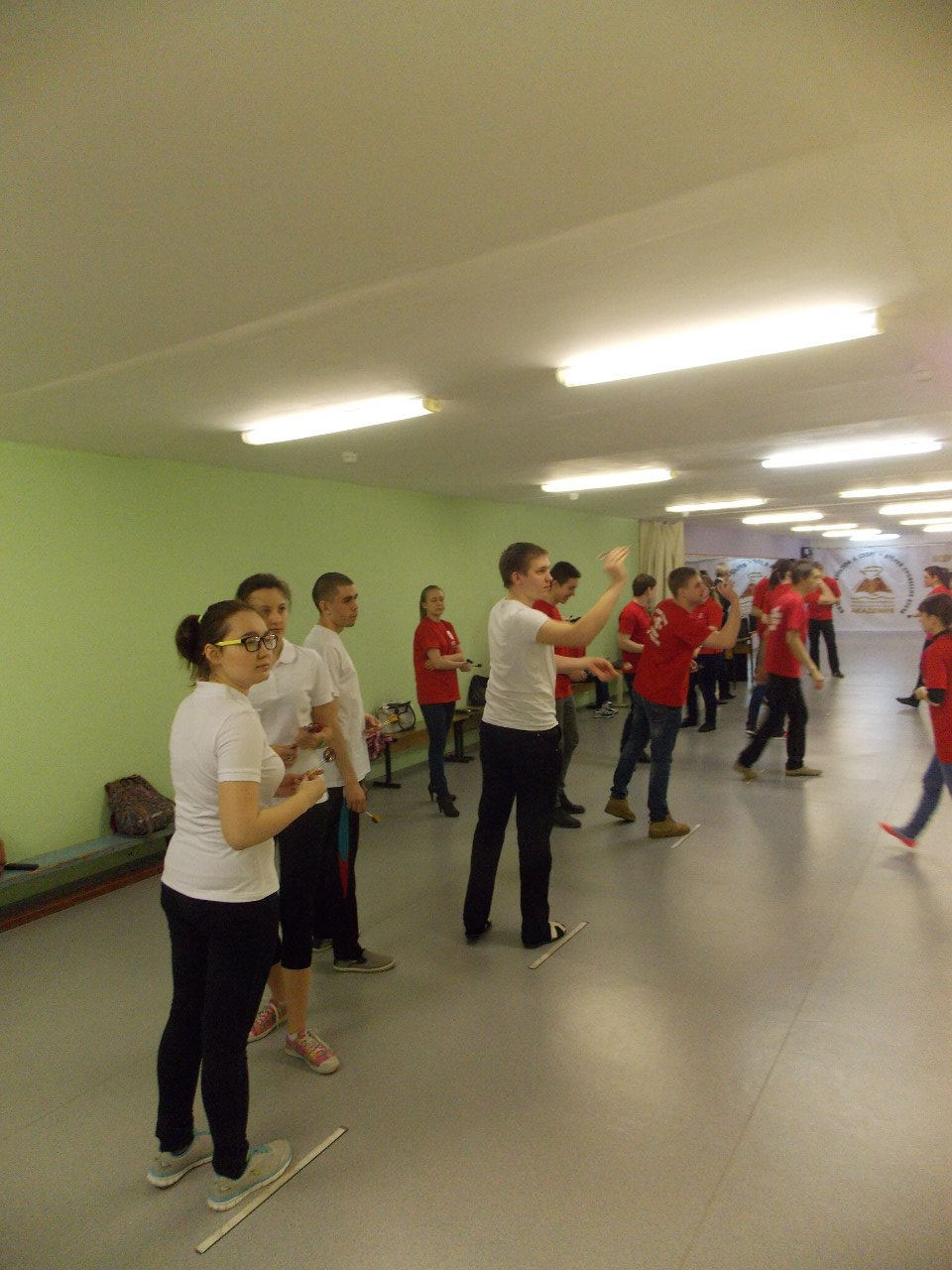 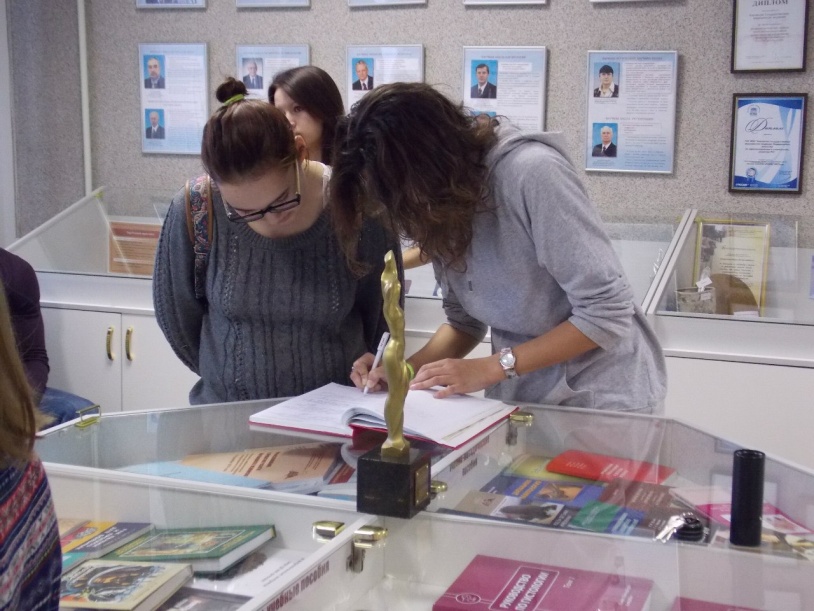 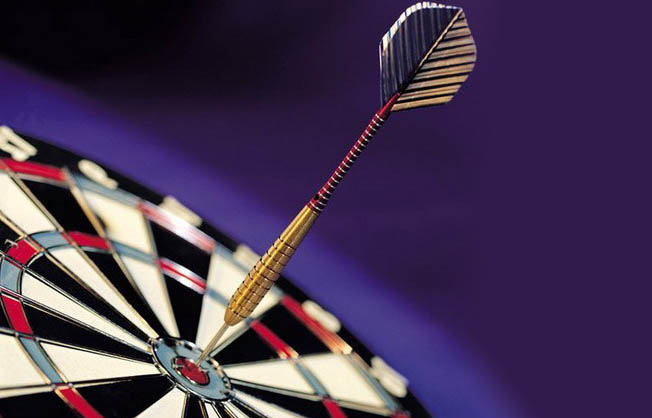 Спасибо за внимание!
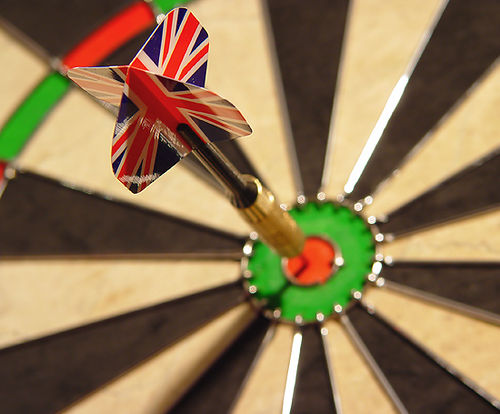 Ссылка на группу Вконтакте: https://vk.com/dartsorgma